Ministry Compensation Strategies—News You Can Use
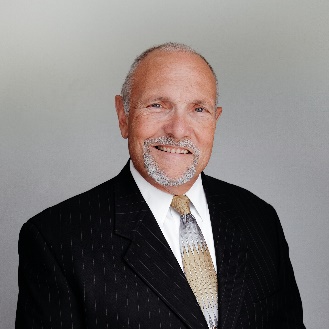 Presented by 
Corey A. Pfaffe, CPA, PhD
February 2021
[Speaker Notes: Workshop #2, Ministry Compensation Strategies—News You Can Use

Christian ministries seek to employ careful stewardship when compensating those serving in them.
Stretching hard earned ministry revenues to maximize employee support is an important responsibility
of leaders. Not‐for‐profit organizations enjoy access to fringe benefit options that are typical to all
employers and other unique tax‐advantaged choices expressly targeted to NFPs.

NFP employees classified as ministers are familiar with the basics of ministerial tax—dual status, housing
allowances, double dipping, 403(b) plans and more. This workshop shares a quick review and update of
these basics. Then, Corey will expand our discussion to include strategies that apply to ministerial employees in
different stages of ministry and to address compensation topics of interest to attendees.]
Employee Classifications and their Implications
Permanent staff supported by the General Fund budget or by Designated Gifts
P&L expense “temporary” accounts versus Balance Sheet equity “permanent” accounts
ministerial (SECA employees)
non-ministerial (FICA employees)
Summer camp counsellors & operations staff (FICA)
Minimum wage laws
Educational Assistance Programs: written; non-discriminatory; notice; not “cash or benefit”; $5,250; qualified expenses
“Love gifts”
Ministry Compensation Strategies: News You Can Use
[Speaker Notes: Classifications of camp employees:
Permanent staff supported by the General Fund or by Designated Gifts
ministerial (SECA employees) (licensed or ordained)
“in the exercise of his ministry” (1)
Independent camps: “other integral agencies … under the authority of a religious body constituting a church or church denomination” (importance of Board members required to be members of local churches in harmony with the doctrinal position of the camp)
non-ministerial (FICA employees)
Camp counsellors supported by the General Fund or by Designated Gifts (FICA employees)
Minimum wage law—State level rules typically determine compliance (if provided Board & Lodging in WI, $210/week of taxable compensation is required)
Educational Assistance Programs—Publication 15-B, non-taxable assistance may be provided on a non-discriminatory basis to qualifying employees defined by a written plan—requirements: reasonable notice to eligible employees; doesn’t allow employees to choose cash in lieu of the benefit; maximum $5,250 per year; qualified expenses: tuition, fees, books, supplies, equipment, but NOT meals, lodging, transportation (workaround—send directly to schools with disclosure about Qualified Scholarship classification).
“Love gifts”—taxable bonuses versus non-taxable benevolence

(1) Reg. section l.1402(c)-5(a)(2) refers to a "duly ordained, commissioned, or licensed minister." Paragraph (b)(2) of the same regulation provides a list of duties similar to that provided in the section 107 regulations: ''the ministration of sacerdotal functions and the conduct of religious worship, and the control, conduct, and maintenance of religious organizations (including the religious boards, societies, and other integral agencies of such organizations), under the authority of a religious body constituting a church or church denomination."]
More… Compensation compliance for camps
Form W-2
Forms 1099-NEC and W-9
Health insurance
Employee meals and lodging
Ministry Compensation Strategies: News You Can Use
[Speaker Notes: All employees must be issued Form W-2

All independent contractors must be issued Form 1099-NEC, if provided services > $600 in the year. 
Request Form W-9 “up front”
Consider designating a housing allowance, if ministerial
Reimburse documented expenses

Health insurance (in a camp setting, especially with donor-designated support, it’s likely very common that health coverage is you’re-on-your-own because every employee’s situation is so unique to his or her family’s health needs and support level):
Cannot reimburse or pay directly as tax-free benefits health care sharing subscriptions or net premiums for employees on the Exchange
ICHRAs (no limit, BUT…) offer an “affordable” ICHRA means your employees are not eligible for premium tax credits VS offer an “unaffordable” ICHRA means your employees can choose between your ICHRA or a premium tax credit (PTC). Affordability is based on State, County, employee age and compensation factors.
Excepted Benefits (up to $1,800 per year) HRAs—eye, dental and co-pays
QSEHRAs (limits: $5,300 for individual and $10,700 for families)—health insurance and medical expenses for employers with <50 FT employees; employees must have access to a MEC plan; CHALLENGE: any employee PTC will be 100% reduced by the QSEHRA benefit and employees cannot “opt out” of the QSEHRA to keep their PTC (*)

Employee and family meals and lodging (IRS Publications 525 and 15-B)
Meals non-taxable, if 1) furnished on premises and 2) for the convenience of the camp
Exclusion doesn’t apply to cash allowances for meals
“If more than half of your employees who are furnished meals on your business premises are furnished the meals for your convenience, you can treat all meals you furnish to employees on your business premises as furnished for your convenience” (Publication 15-B)
Lodging non-taxable, if 1) furnished on premises, 2) for the convenience of the camp (“for a substantial business reason”), and 3) as a condition of employment (“in order to be able to properly perform their duties”)
Exclusion doesn’t apply to cash allowances for lodging
There are slightly easier qualifications for foreign camps (IRC 119(c)(2))

(*) In addition, employers can typically design their QSEHRA to fit their business needs. While employers have to treat full-time employees fairly, there are a lot of levers they can pull on how much to reimburse and who gets to participate. For example, employers can vary reimbursement rates by age or by married status. They can also chose whether to include or exclude part-time and seasonal workers. (https://www.takecommandhealth.com/qsehra-guide#overview)]
Compensation opportunities for camps
Review of Basics
Ministerial employees
Opt-in to income tax withholding to cover SECA
Housing allowances for “out-of-pocket” costs
403(b) retirement plan or not?
Designated benevolence from donors
Medicaid avoidance
Ministry Compensation Strategies: News You Can Use
[Speaker Notes: 1. Withholding is optional for ministerial employees; you don’t even need a W-4
2. Housing allowance—even with on-premises lodging 
3. Retirement—ministers young and old benefit when they understand the differences and advantages/disadvantages of various retirement savings alternatives: Traditional IRA, Roth IRA and 403(b) plans
4. If it’s truly benevolence try to redirect toward the non-employee spouse, if possible. Otherwise, document very carefully the non-compensatory nature of the benevolence
5. Some wish to avoid “eligibility” for “Sooner-care” (that’s in OK, my most recent conversation). Easiest way – avoid Housing allowance; contribute to ROTH IRA instead of 403(b); accept taxable stipend for health care sharing subscription, etc.]
Compensation opportunities for camps
Review of Basics, CONTINUED
Non-ministerial employees
Meals may be non-taxable even if not at convenience of employer
403(b) retirement plan with elective deferrals only
Summer camp counsellors and operations staff
College grads with student loan debt
FICA; rescind Form 8274 election?
Ministry Compensation Strategies: News You Can Use
[Speaker Notes: Through 2025, the CAA opened up the Education Assistance Program rules to allow $5,250 of employer payments on employees’ student loan debt.

Form 8274, Certification by Churches and Qualified Church-Controlled Organizations Electing Exemption From Employer Social Security and Medicare Taxes]
Accountable Plans: Hot Topics
Accountable versus Non-accountable plans
2021 standard mileage rate $.56 per mile
2021 M&IE $55
Tax Cuts and Jobs Act of 2017 effect
Unreimbursed employee business expenses NOT deductible
HOWEVER!
Summer staff recruitment trips…
Ministry Compensation Strategies: News You Can Use
[Speaker Notes: “accountable plans” 
This means that any advances given by the employer must be properly substantiated on a timely basis or the law requires the employee to refund the unspent, undocumented portion of the allowance. 
Documentation can include non-auto costs such as air travel, lodging, conferences, gifts, books, supplies, and any other legitimate ministry-related expenditure. 

The employee documents car expenses when he or she provides a record of the date, business purpose, and number of miles for each trip. The total miles submitted for reimbursement should then be multiplied by a per mile rate adopted by the ministry. The IRS sets maximum per mile rates each year that may be used. 

Travel meals are only reimbursable tax-free when the employee is out-of-town, overnight for business purposes.
Local business meals are only reimbursable tax-free when conducting a meeting with a staff member or counselee, etc. for ordinary and necessary business purposes.

Even though the IRC permits the payment of advances, ministry funds will more be managed more effectively if the budget establishes an expense category with an annual limit and if the camp only disburses funds as documentation is received. 
Per GSA.gov
Meals & Incidentals (M&IE) Breakdown
Use this table to find the following information for federal employee travel:
M&IE Total - the full daily amount received for a single calendar day of travel when that day is neither the first nor last day of travel.
Breakfast, lunch, dinner, incidentals - Separate amounts for meals and incidentals. M&IE Total = Breakfast + Lunch + Dinner + Incidentals. Sometimes meal amounts must be deducted from trip voucher. See More Information
First & last day of travel - amount received on the first and last day of travel and equals 75% of total M&IE.
Primary Destination 		Standard Rate
County 		Applies for all locations without specified rates
M&IE Total			$55
Continental Breakfast/Breakfast	$13
Lunch			$14
Dinner			$23
Incidental Expenses		$5
First & Last Day of Travel   		$41.25

HOT TOPICS
TCJA unreimbursed employee business expense itemized deduction LOST. However, these unreimbursed expenses continue to be valuable for a minister’s determination of self-employment tax, but meals will only be 50% deductible in this calculation. So reimbursement is still much preferable.]
Retirement Plans: Hot Topics
Internal Revenue Code Section 403(b) plans
Roth IRAs (and Roth 403(b) plans)
Traditional Individual Retirement Accounts (IRAs)
Special tax treatments for retirees
Housing Allowances
One-time, large contributions
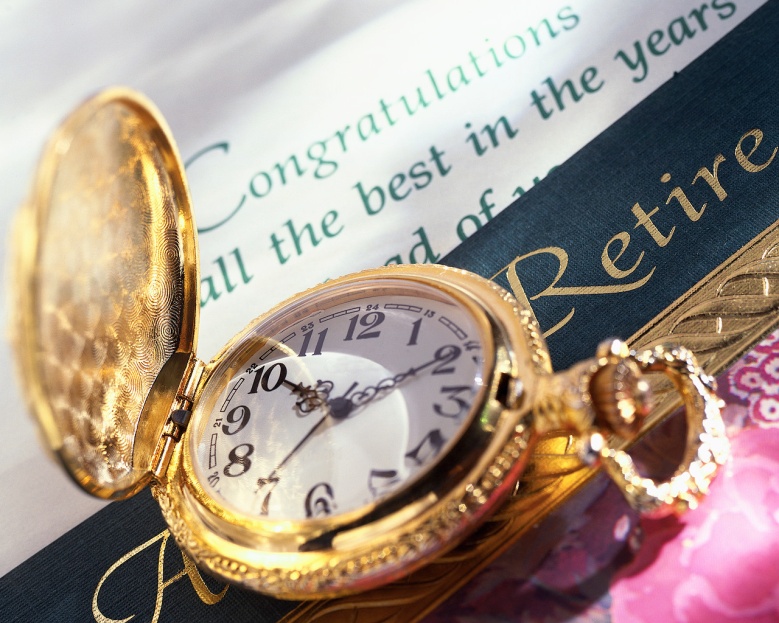 Ministry Compensation Strategies: News You Can Use
[Speaker Notes: The best retirement plan option for each employee depends on his or her objectives and current tax situation. The three most common retirement plan options used include the above. 
Ministers often select 403(b) plans when they want to maximize their eligible contributions, or to reduce their self-employment tax burden. For the year 2021, a minister may elect to have his employer withhold (“elective deferral”) up to $26,000 ($19,500, plus $6,500 more for ministers age 50 and older) of his compensation and contribute it, instead, to his 403(b) qualified investment account. Some ministers are eligible to increase this amount by another $3,000 (source: IRS Publication 571). In addition, unlike other retirement plan choices, a minister is not subject to the 15.3 percent federal self-employment tax on amounts deferred into 403(b) accounts (source: IRS Revenue Rulings 68-395 and 78-6). This is also true of any amount that his employer contributes over-and-above the minister’s own elective deferral. 

The situations for which Traditional IRAs are the best choice for a ministerial employee’s retirement plan are less frequent but may be very effective for non-ministerial employees. For the year 2021, an employee and spouse may each contribute up to $6,000 to qualified IRA accounts; an additional $1,000 each may be contributed if they are 50 years of age (IRS Publication 590). A ministerial employee who has opted out of the social security system but is still looking for additional income tax deductions may find the Traditional IRA his best choice. 

Roth IRAs enable employees to make the same amount of contributions as do Traditional IRAs but without receiving an income tax deduction. For many employees, especially those with young families and/or ample housing allowances, additional tax write-offs are not needed. Unlike Traditional IRAs, not only will future retirement (age 59½ or later) distributions of their current contributions be untaxed, the earnings distributed from the Roth IRA will not be taxed. Further, pre-retirement distributions may be made without penalty for: 
(a) Medical expenses (and health insurance premiums for the unemployed).* 
(b) Qualified higher education expenses.* 
(c) New home purchase costs for taxpayers who have not owned a personal residence for at least two years (“first time homebuyers”). 
*Also available for some Traditional IRA distributions. 

HOT TOPICS
Ministerial employees with 403(b) plan investments should NOT roll them over into an IRA. Since the 403(b) is accepted as a “church plan” its retirement distributions can be designated as a housing allowance. 
One-time contributions (say, at retirement) to a 403(b) even in excess of $26,000 may be possible with some specialized “church” plans.]
Housing Allowance: Hot Topics
Housing allowances for retirees who are subject to SECA tax
The housing allowance only reduces income tax. It does not reduce self-employment tax.
Ministry Compensation Strategies: News You Can Use
[Speaker Notes: Many ministerial employees continue serving after going on social security retirement. A large housing allowance can be especially beneficial to them since they may qualify to exclude it from SECA tax (source: IRA Minister’s Audit Techniques Guide).
“Retirees” is NOT well defined by the IRS.]
Ministerial Employee’s Family Life Cycle
Single
Young married
Children in the home
Children leaving for college and career
Empty nesters
Retirement
Think about it
Ministry Compensation Strategies: News You Can Use
[Speaker Notes: We follow our ministerial clients on a lifelong journey through cycles of changes in their family’s finances.
In broad, general terms these are the landmarks we often pass and questions posted on their road signs:
Single—Am I a ministerial employee or not? What is FICA? What is SECA?
Young married—Now that I’ve been licensed or ordained as a minister of the gospel, do I opt out or stay in—and what does that mean anyway? What life and disability insurances should I purchase? Should I contribute to a Roth or a 403(b) retirement plan?
Children in the home—Wow! Healthcare just got more complicated! And our income is less than before children! Ouch! But, can child tax credits help? Also, should we continue in camp housing or should we start making mortgage payments on a home we can eventually own?
Children leaving for college and career—Now we’re losing dependent child tax credits. But, wait, what education credits can we gain? And, whoa, we must find a way to catch up on funding for retirement. What is the best retirement funding option? And maybe, just maybe, our income is actually increasing.
Empty nesters—More ouch! Our taxes are higher with no dependents and no education credits. But we are catching up after our retirement funding detour on the college tuition road. I wonder, though, if we’re still employing the best funding option. Oh, and now we’re dealing with our own parents’ needs.
Retirement—I thought things we’re suppose to get simpler as we reached FRA—”Full Retirement Age” in the eyes of the Social Security Administration. Okay, we’re age 65 and have signed up for Medicare, but do we need a supplement or an advantage plan. I’m still serving in camp ministry. I’m still earning. I’m still paying tax. When should my wife and I begin to collect our social security retirement benefits? And this whole getting older thing means a lot of new decisions for the two of us—What about long-term care? Where do we live? And what do we live in?]